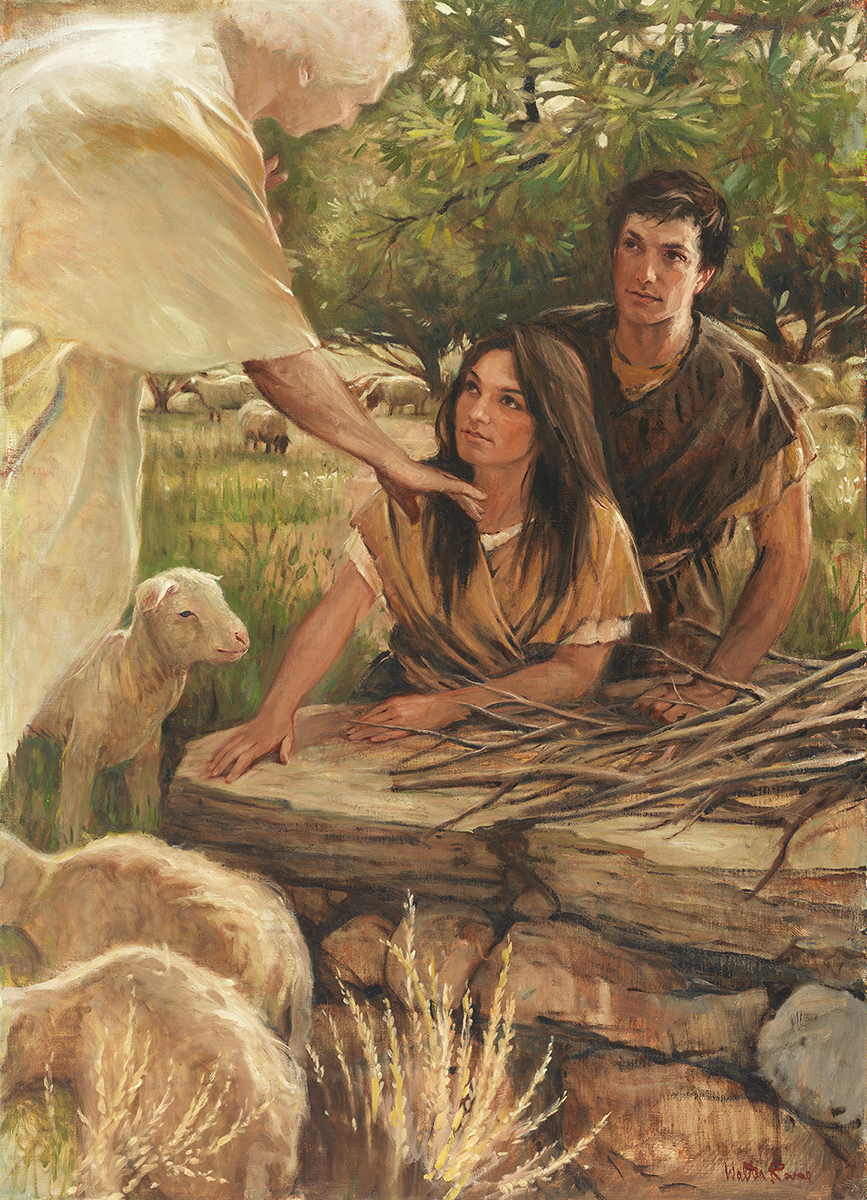 SEMINARY
Old Testament
LESSON 19
Moses 8 (Genesis 6:1–12)
LESSON 19
Moses 8:1-11
“The generations preceding 
Noah are given”
LESSON 19
What could happen if a person chose not to change as directed?
Moses 8
1 And all the days of Enoch were four hundred and thirty years.
2 And it came to pass that Methuselah, the son of Enoch, was not taken, that the covenants of the Lord might be fulfilled, which he made to Enoch; for he truly covenanted with Enoch that Noah should be of the fruit of his loins.
3 And it came to pass that Methuselah prophesied that from his loins should spring all the kingdoms of the earth (through Noah), and he took glory unto himself.
4 And there came forth a great famine into the land, and the Lord cursed the earth with a sore curse, and many of the inhabitants thereof died.
5 And it came to pass that Methuselah lived one hundred and eighty-seven years, and begat Lamech;
6 And Methuselah lived, after he begat Lamech, seven hundred and eighty-two years, and begat sons and daughters;
7 And all the days of Methuselah were nine hundred and sixty-nine years, and he died.
8 And Lamech lived one hundred and eighty-two years, and begat a son,
9 And he called his name Noah, saying: This son shall comfort us concerning our work and toil of our hands, because of the ground which the Lord hath cursed.
10 And Lamech lived, after he begat Noah, five hundred and ninety-five years, and begat sons and daughters;
11 And all the days of Lamech were seven hundred and seventy-seven years, and he died.
LESSON 19
Moses 8:12-28
“Noah preaches the gospel and calls  upon the children of men to repent”
LESSON 19
Moses 8:12-15
12 And Noah was four hundred and fifty years old, and begat Japheth; and forty-two years afterward he begat Shem of her who was the mother of Japheth, and when he was five hundred years old he begat Ham.
13 And Noah and his sons hearkened unto the Lord, and gave heed, and they were called the sons of God.
14 And when these men began to multiply on the face of the earth, and daughters were born unto them, the sons of men saw that those daughters were fair, and they took them wives, even as they chose.
15 And the Lord said unto Noah: The daughters of thy sons have sold themselves; for behold mine anger is kindled against the sons of men, for they will not hearken to my voice.
What difference do you find in these verses between the sons of God and the sons of men?
What do you think it means that the sons of God “hearkened unto the Lord, and gave heed” (Moses 8:13)?
How did the Lord describe the decision of Noah’s granddaughters to marry the sons of men?
What do you think it means that Noah’s granddaughters “sold themselves”?
LESSON 19
Why do you think someone would want to kill a prophet of God (see Moses 8:18, 26)?
What similarities do you see between the spiritual conditions in Noah’s day and conditions in our day?
According to Moses 8:17, how long did the Lord give the people to repent?
What would be the consequence if they chose not to repent?
What principle can we learn from the people’s refusal to hearken to the Lord’s invitations to repent?
LESSON 19
In what ways does the Lord communicate to us His invitations to repent?
According to Moses 8:21, how had these people convinced themselves that they did not need to repent?
What are some consequences we might face for choosing not to repent?
LESSON 19
Moses 8:29-30
“Because of the corruption on earth, the Lord 
determines to destroy all flesh”
LESSON 19
Moses 8:29-30
29 And God looked upon the earth, and, behold, it was corrupt, for all flesh had corrupted its way upon the earth.
30 And God said unto Noah: The end of all flesh is come before me, for the earth is filled with violence, and behold I will destroy all flesh from off the earth.
2 Nephi 26:24
He doeth not anything save it be for the benefit of the world; for he loveth the world, even that he layeth down his own life that he may draw all men unto him. Wherefore, he commandeth none that they shall not partake of his salvation.
Why does God do everything He does?
All that God does is for the benefit of His children.
In what ways do you think the Flood would be a benefit to God’s children?
LESSON 19
Elder Neal A. Maxwell of the Quorum of the Twelve Apostles explained that God intervened “when corruption had reached an agency-destroying point that spirits could not, in justice, be sent here” (Neal A. Maxwell, We Will Prove Them Herewith[1982], 58).
President John Taylor explained that “by taking away their earthly existence [God] prevented them from entailing their sins upon their posterity and degenerating [or corrupting] them, and also prevented them from committing further acts of wickedness” (John Taylor, “Discourse Delivered by Prest. John Taylor,” Deseret News, Jan. 16, 1878, 787).
How did the Flood benefit God’s children?